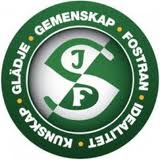 Sandareds IF, P15 Föräldramöte

Sandareds klubbstuga 27/3-2023 18:00-19:00
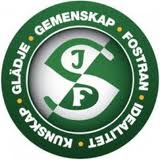 Agenda
Laget, vilka är vi
Säsongen 2023
Träning
Krav/mål i vårt lag
Hur tränar man idag enl SvFF
Vad är huvudfokus för en åttaårig fotbollsspelare
Lagkassa
Föräldragrupp
Chokladförsäljning
Kioskansvar
Feedback från föräldrar/övrigt
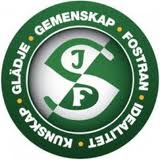 Laget, vilka är vi
25 st killar i vårt lag

4st tränare
Välkommen Daniel Järnhester
Kristoffer Alfredsson
Måns Bergenzaun
Helena Jordanius
Fler intresserade?

Kommunikationsplattform; laget.se
Meddela någon av tränarna om ni ej vill att ert barn visas på foto på laget.se

Gröna tråden
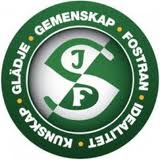 Säsongen 2023
Spelform; 5-manna

Sammandrag vid 5 tillfällen 
13/5 Sjömarken
20/5 Sandared
26/8 Föreningscup
..
…
Troligtvis blir det 2 lag, vi vill att alla ska få mycket speltid

Stötta P14 vid behov
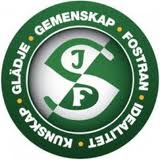 Träning
Försäsong, lördagar v12-15 (ej påskafton) 10:00-11:15, konstgräs

V16  tisdagar 

Utrustning: 
Benskydd
Vattenflaska
Se gärna till att magen är påfylld och blåsan är tömd före träning

Föräldraansvar på åskådarplats
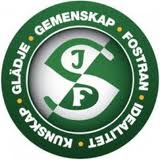 Krav/mål i vårt lag
Barnen skall vara bra kompisar mot varandra 
Ingen skall sluta
Alla skall vara med efter egen förmåga
Inga ojustheter
Vårdat språk
Barnen skall ha kul!
Försök viktigare än resultat. Berömma så mycket vi kan när någon försöker (tränare,föräldrar, lagkamrater)
Vi tränare har som mål att uppmärksamma varje spelare individuellt under varje träning/sammankomst
Vi kommer att ha ett litet “Möte” med killarna för att sätta gemensamma “spelregler”
Sist men inte minst... de skall utvecklas som fotbollspelare.
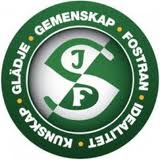 Vi följer SvFFs spelarutbildningsplan
5 mot 5 - SVFF
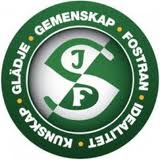 6-9 år Nivå 1
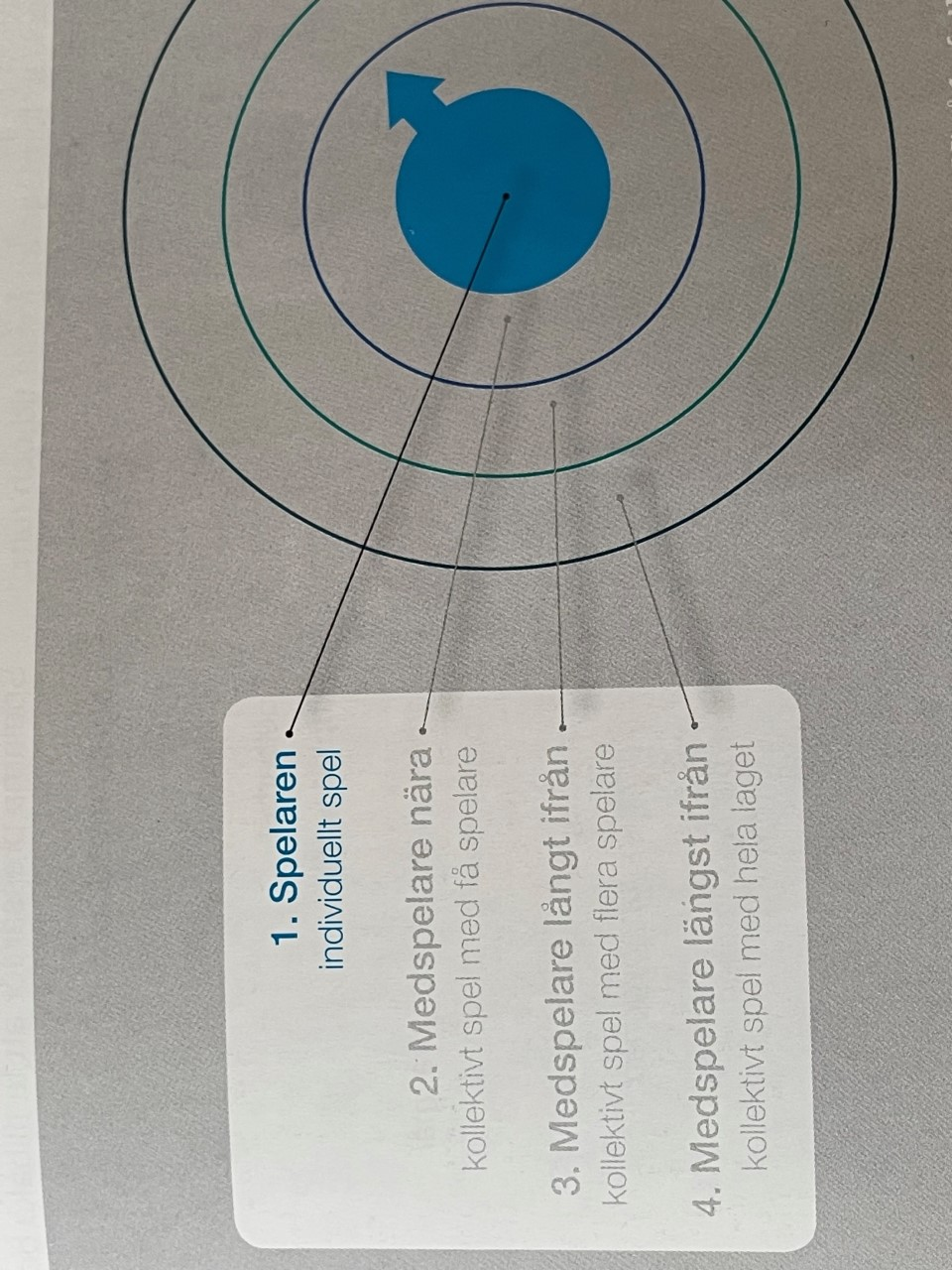 Vad vill vi lära oss?
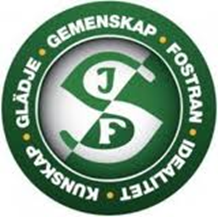 Förra säsongen 
Individuellt 
Bollkontroll 
Driva bollen framåt
Vända
Skjuta 
Försvara, jaga ifatt och ta tillbaka bollen.

Denna säsongen  
Fortfarande fokus på individen, fortsätta träna på samma saker.
Blir mer medveten hur vi fungerar som ett lag. 
Passningar - sträva efter att passa närmsta spelare när läge finns. 
Göra sig spelbar.
Försvara på rätt sida.
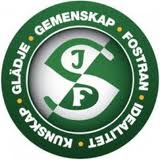 Lagkassa
Varje lag får en summa pengar per säsong att använda till cupavgifter. (150:-/spelare) Vill vi vara med i fler cuper/mer avancerade längre fram, så får vi själva göra aktiviteter för att spara pengar. 

Finns det föräldrar som har företag eller andra möjlighetera att stötta laget med sponsring?
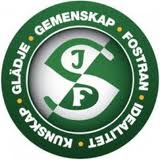 Föräldragrupp
Ansvarig grupp för att hålla ihop försäljning och kioskveckor

Öka trivseln i laget, tex arrangera avslutning eller liknande

Minst 2 pers
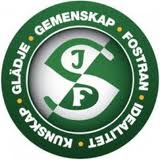 Choklad/Marabouförsäljning
Klubben har fattat beslut om choklad/Marabouförsäljning under våren

6 kartonger/spelare (endast äldsta spelaren i familjen)
Pris 70:-/st
Redovisas till Helena, swish 0761-271001 senast 19/4, märk med spelarens namn 
Ev osålda lådor lämnas hemma hos Helena, Kamvägen 12 senast 19/4
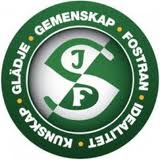 Kioskansvar
2v/år

V 20, dvs den vecka vi har sammandrag. 
2 kiosker
Hamburgare
…



OBS! Titta på Laget (dokument) för att hålla er uppdaterade om ev förändringar i schemat!
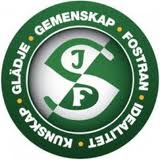 Feedback/Övriga frågor
“messengergrupp” P14/P15 för spontanfotboll
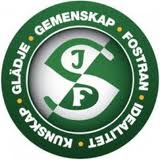 Tack!